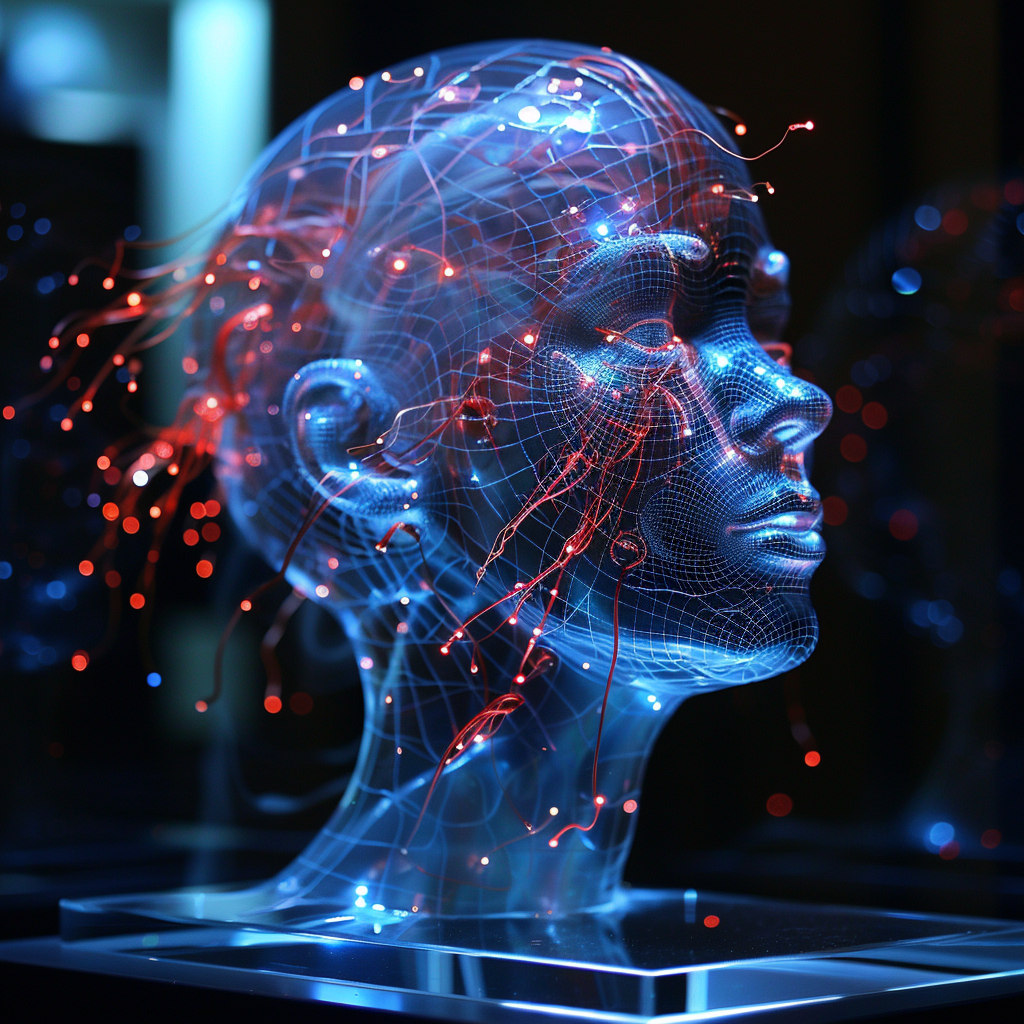 Neuroscience and Brain-Computer Interfaces (BCIs): 

How Libraries Can Use the Technology
Photo credit: Chad Mairn/Midjourney
Agenda:
Understand the basics of neuroscience and BCI’s,
Learn about the latest developments in BCI technology,
Explore how BCI’s can treat neurological disorders and help people with disabilities, and 
Discuss how libraries can use BCI technology to improve the user experience.
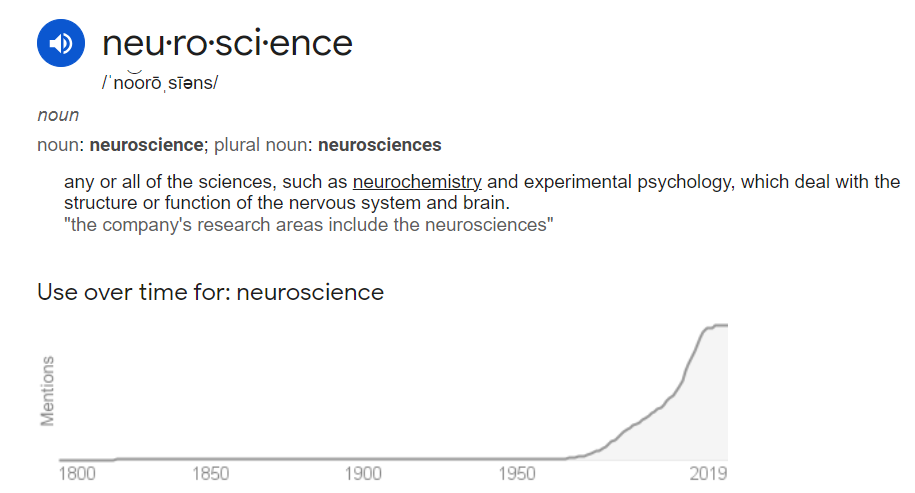 Source
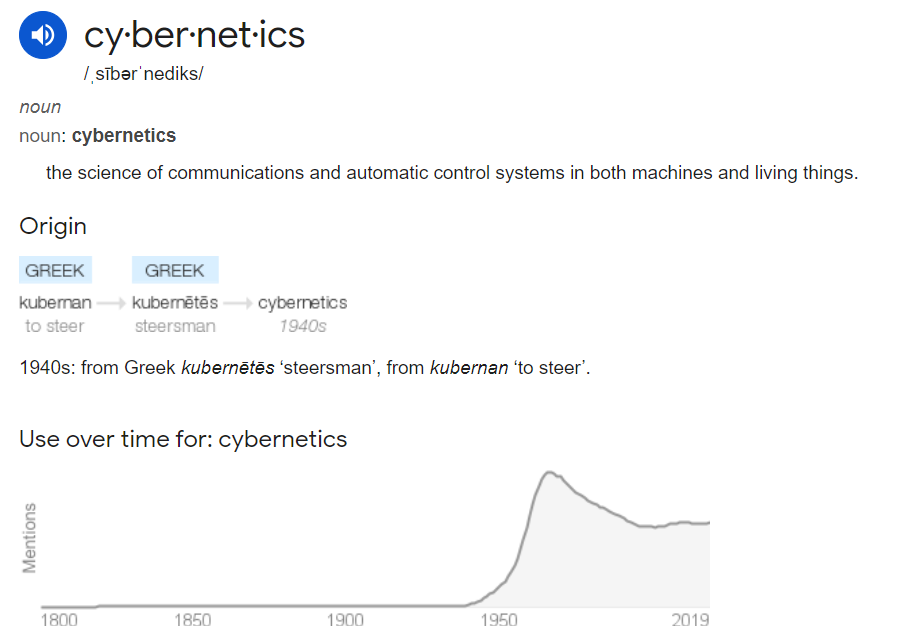 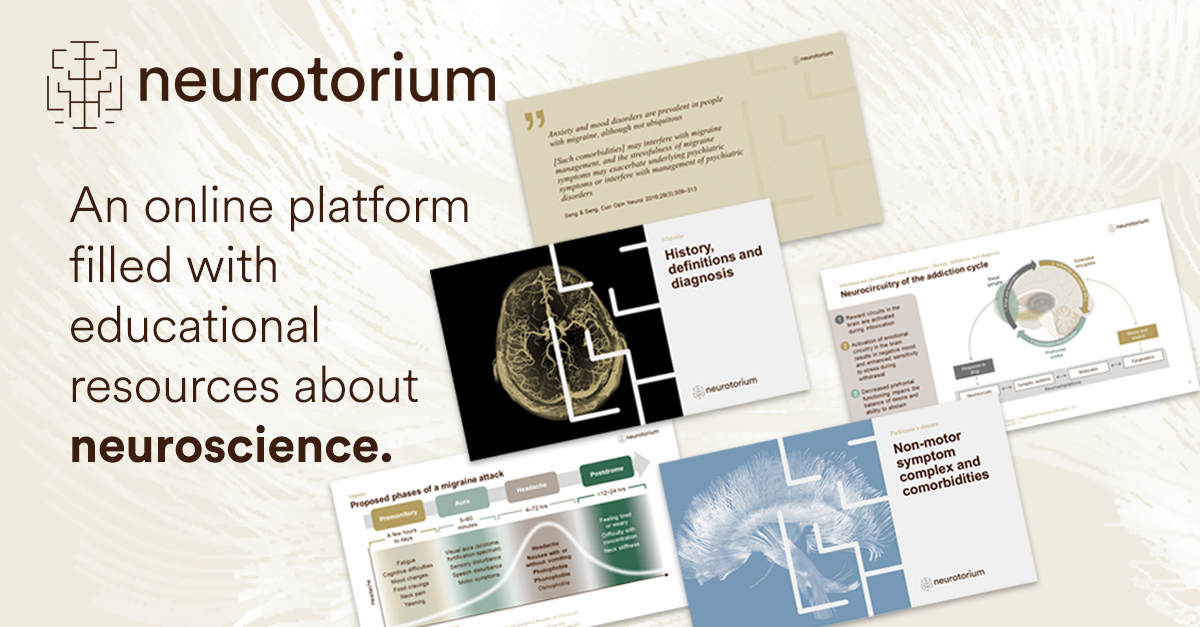 https://neurotorium.org
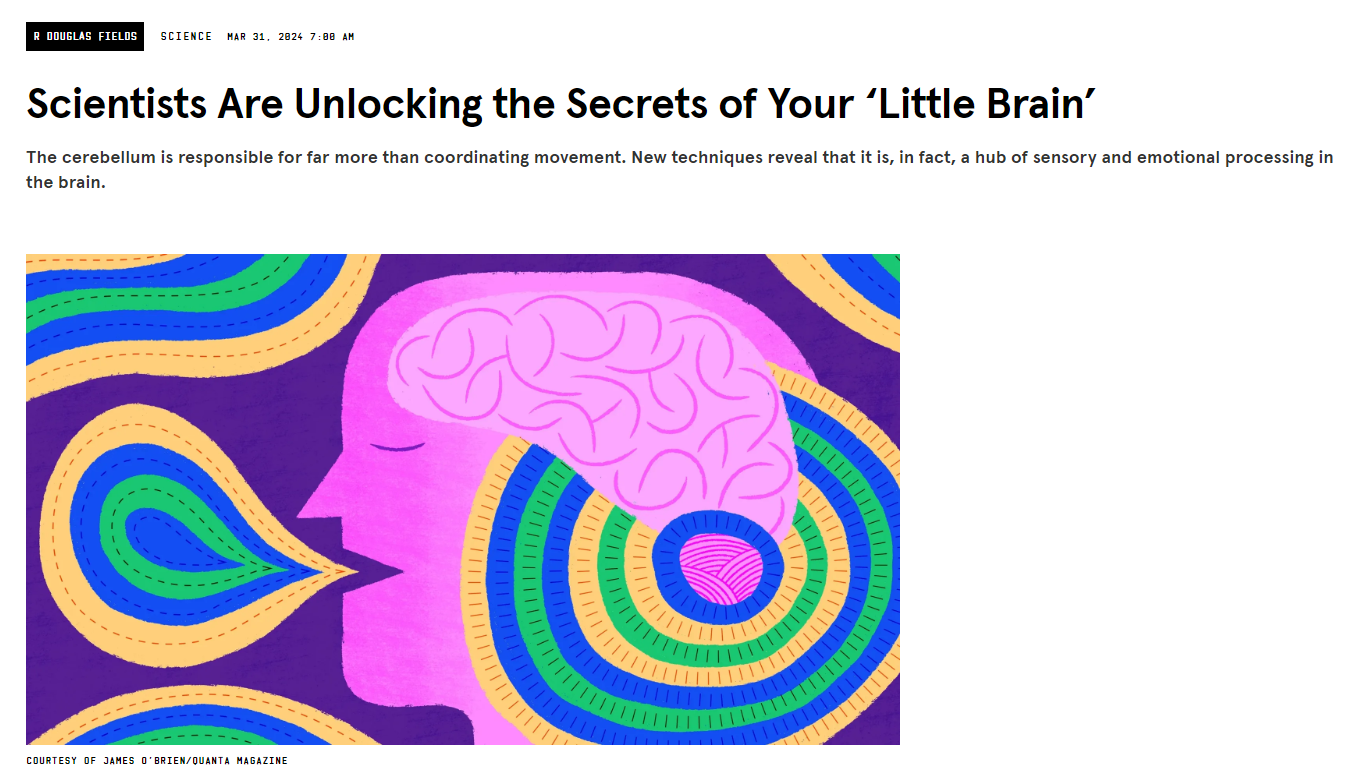 Source
VR activates the motor cortex in our sensory system
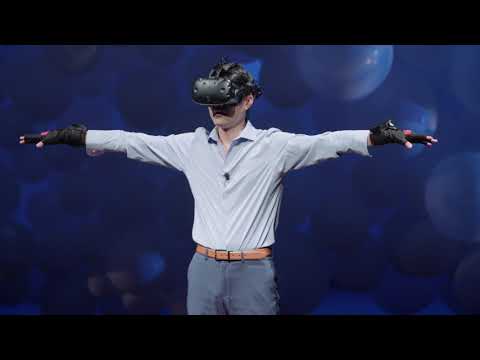 Brain–computer interface (BCI):
A direct communication pathway between the brain's electrical activity and an external device.
Research on BCIs began in the 1970s by Jacques Vidal at the University of California, Los Angeles (UCLA)
Implementations of BCIs range from non-invasive (EEG, MEG, MRI) to invasive (microelectrode array)
Source
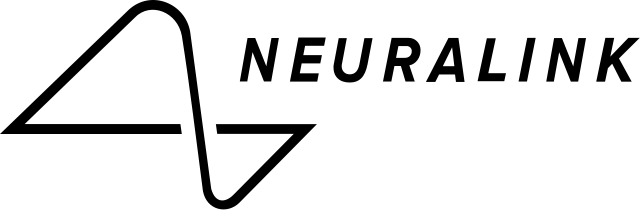 Their mission is to “create a generalized brain interface to restore autonomy to those with unmet medical needs today and unlock human potential tomorrow.”
https://neuralink.com
Neuralink’s First Patient Play Chess Using Brain Implant
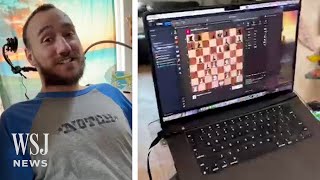 Wired story
Brain-Computer Interface: No Open Brain Surgery Required
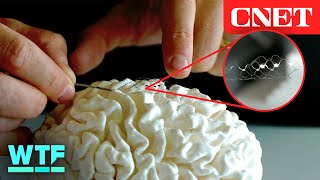 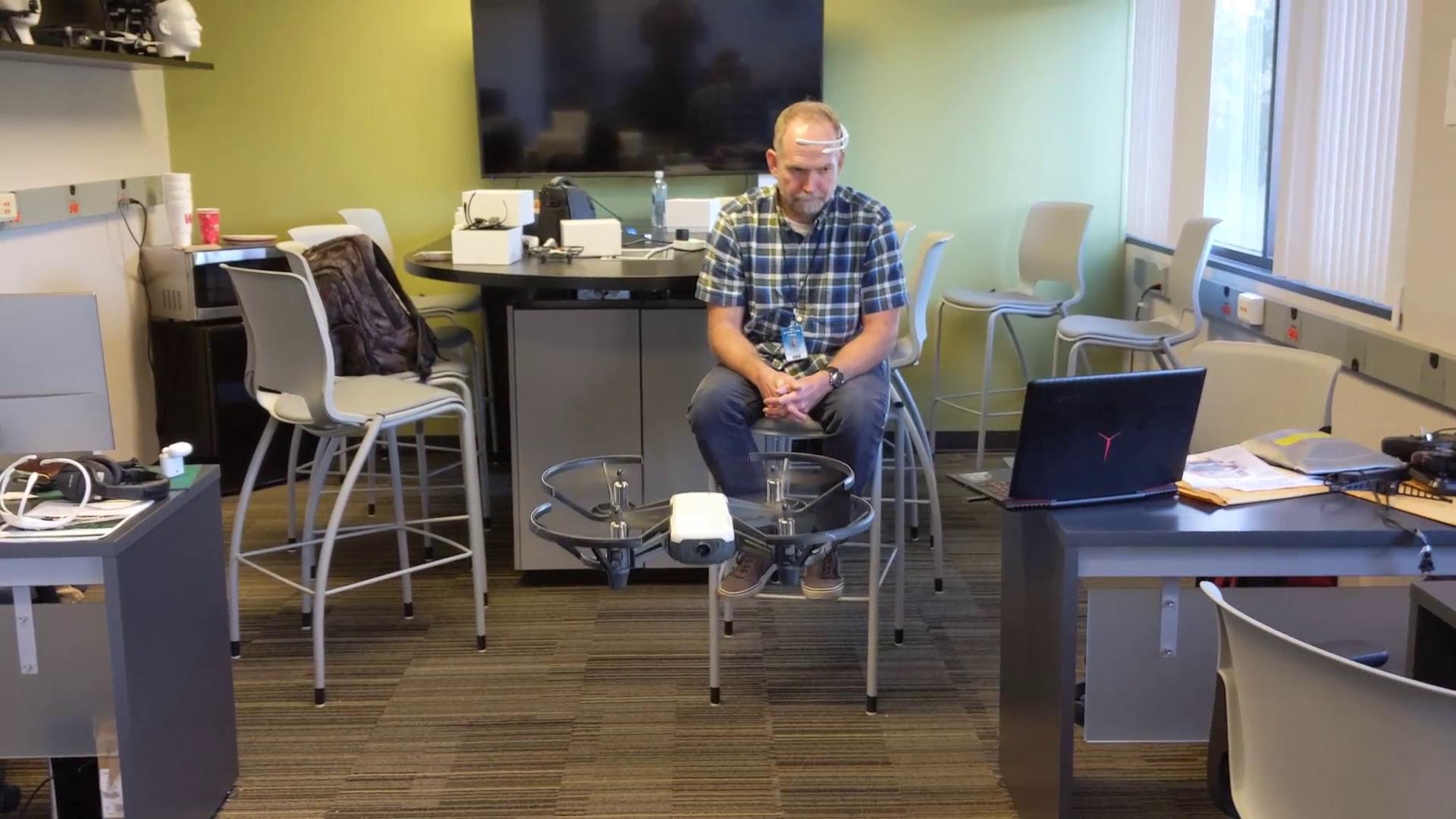 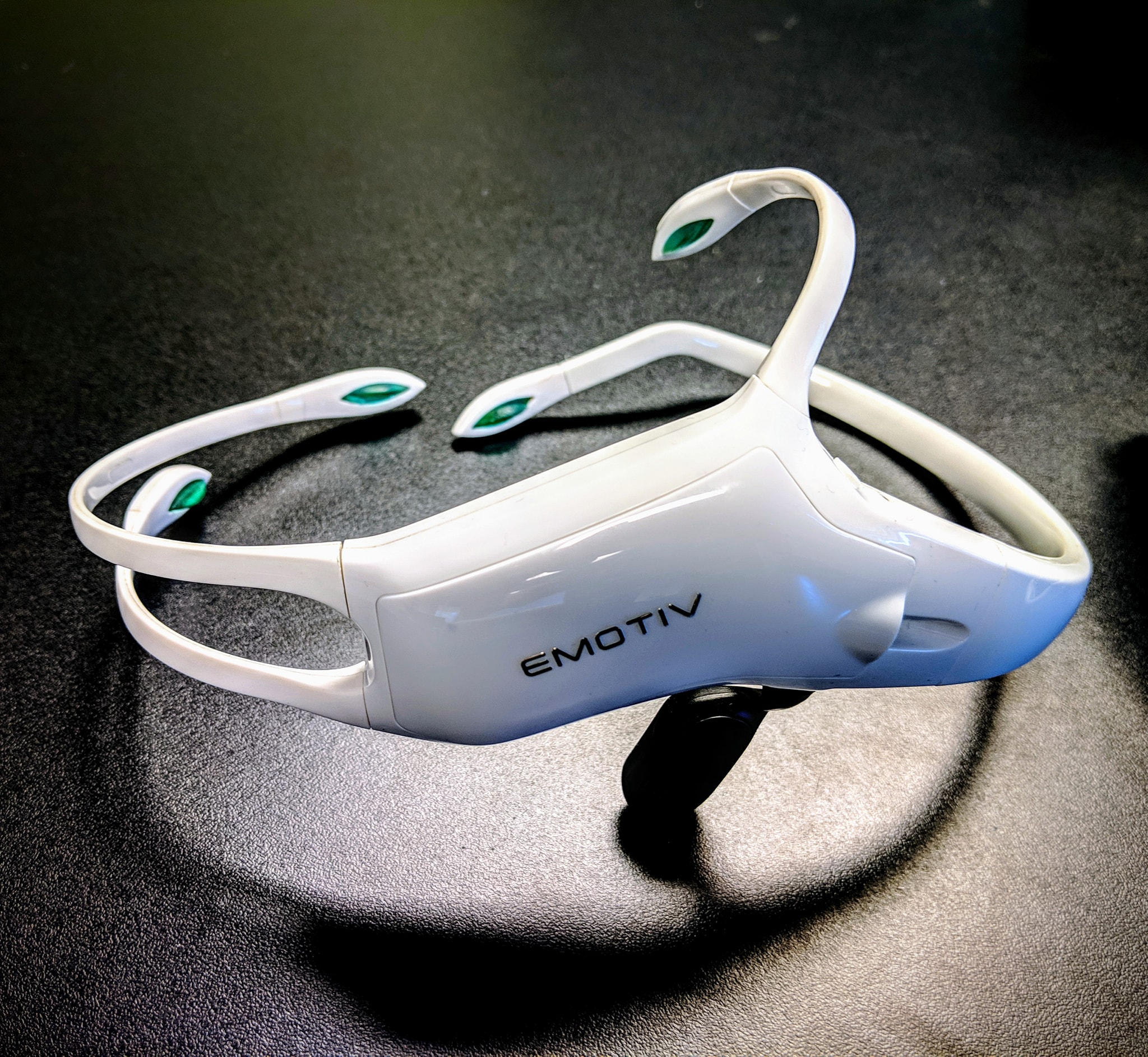 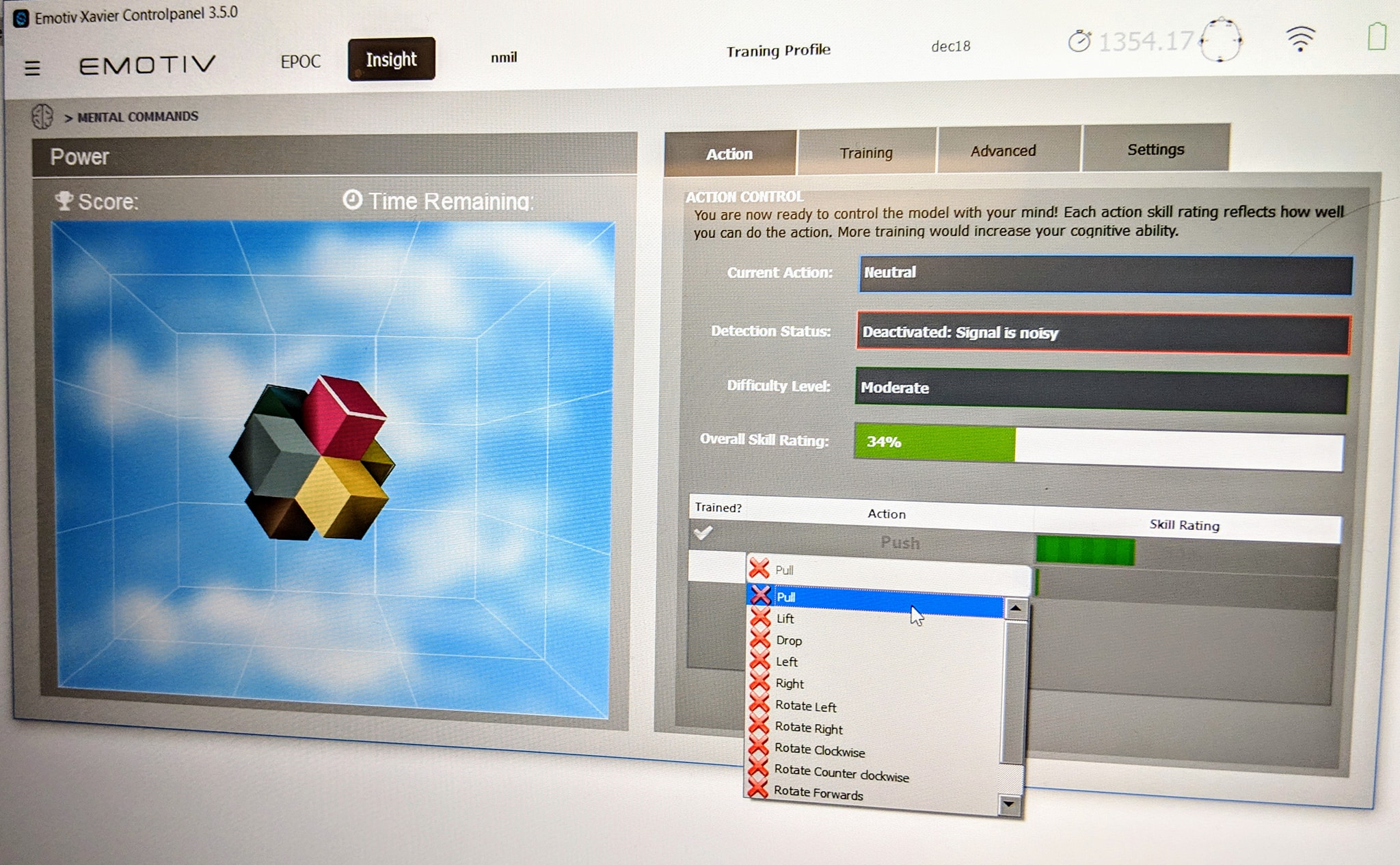 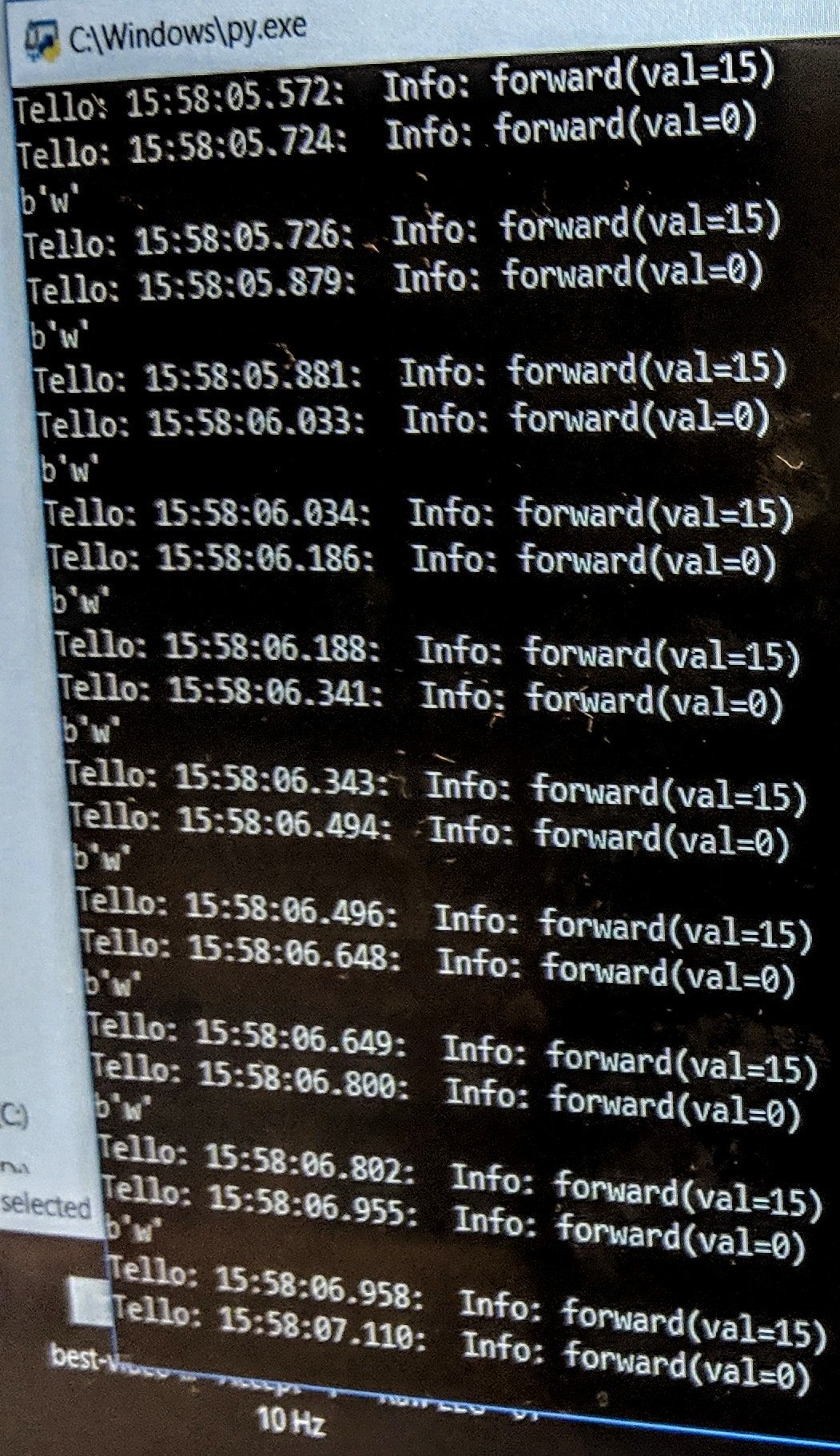 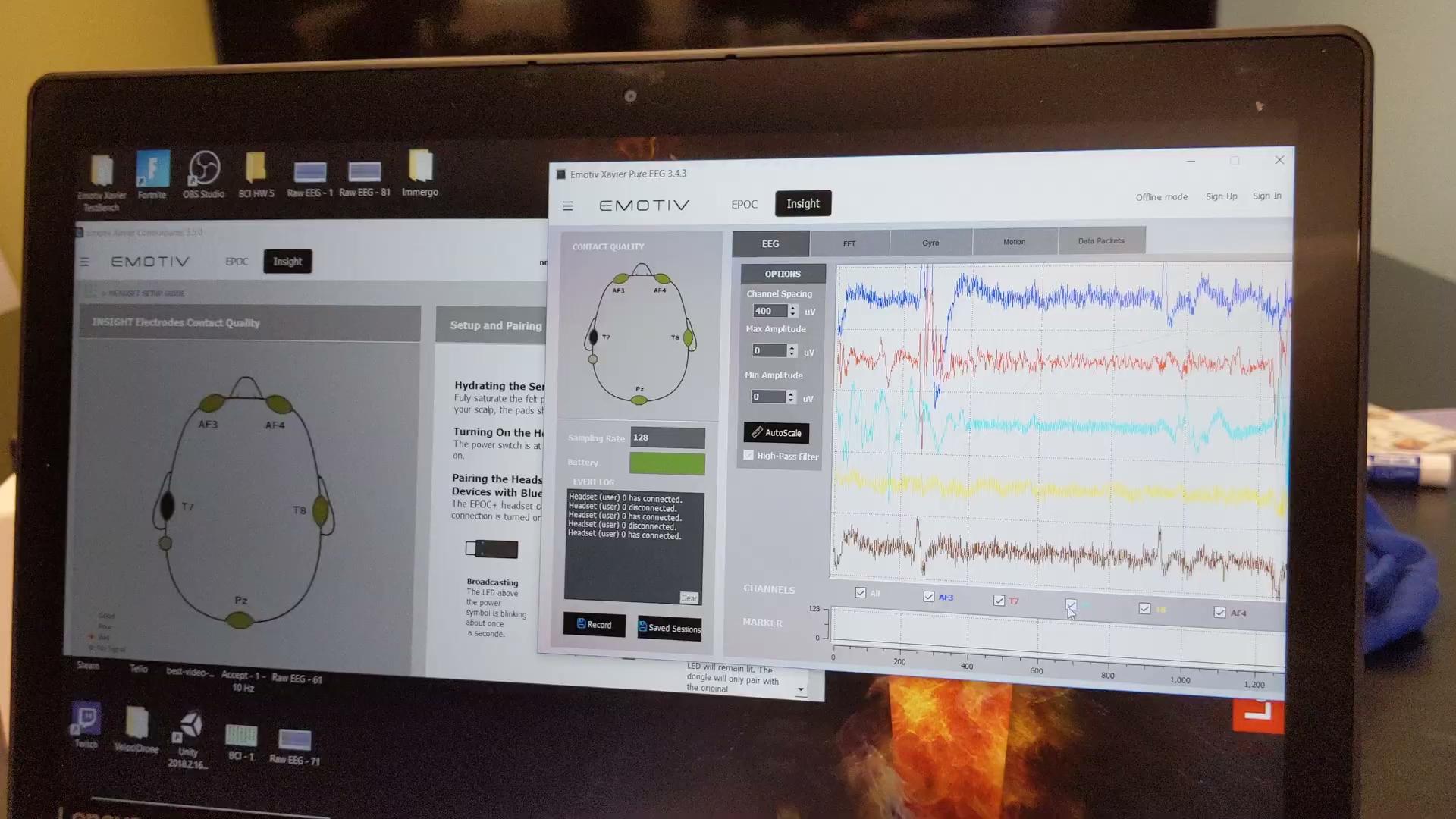 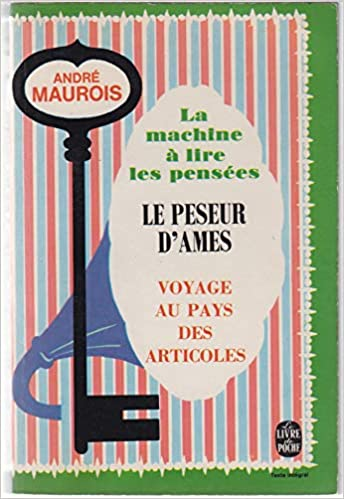 The Thought-Reading Machine by Andre Maurois first introduced BCI’s in this 1938 novel.
Source
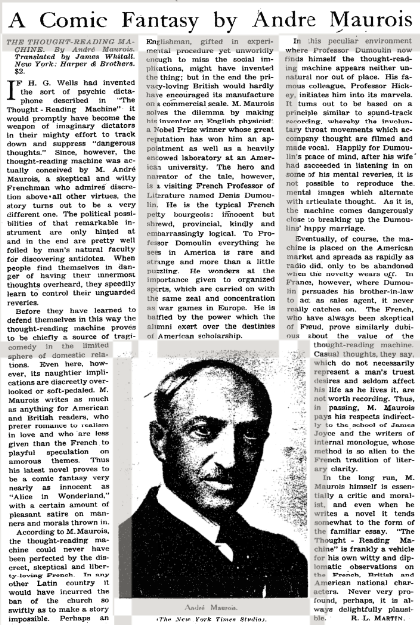 If H. G. Wells had invented the sort of psychic dictaphone described in "The Thought-Reading Machine" it would promptly have become the weapon of imaginary dictators in their mighty effort to track down and suppress "dangerous thoughts." 

New York Times, May 29, 1938
Review by R. L. MARTIN.
Source
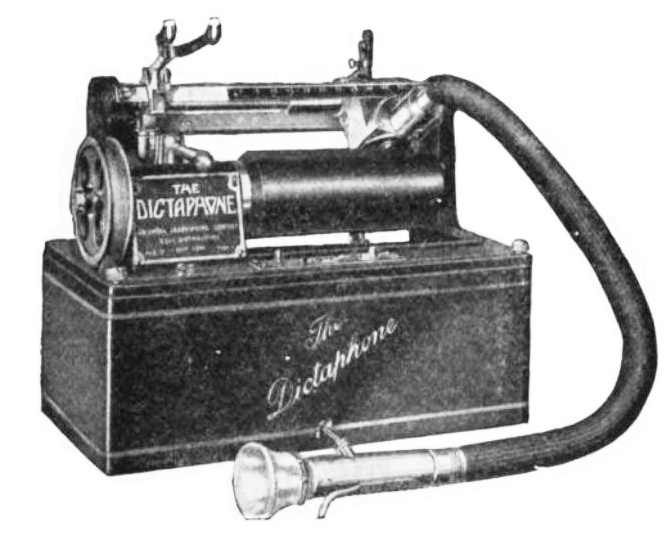 The Dictaphone was trademarked in 1907 by the Columbia Graphophone Company and was used for dictation.
Neuronal ensemble control of prosthetic devices by a human with tetraplegia
Editorial SummaryTurning thoughts into actions
Matt Nagle is unable to move his arms or legs following cervical spinal cord injury. Researchers at the Department of Neuroscience at Brown University, working with biotech company Cyberkinetics and 3 other institutions, demonstrate that movement-related signals can be relayed from the brain via an implanted BrainGate chip, allowing the patient to drive a computer screen cursor and activate simple robotic devices. Such neuromotor prostheses could pave the way towards systems to replace or restore lost motor function in paralysed humans. Prior to this advance, this type of work has been performed chiefly in monkeys. The latest example of such research has achieved a large increase in speed over current devices, enhancing the prospects for clinically viable brain-machine interfaces.
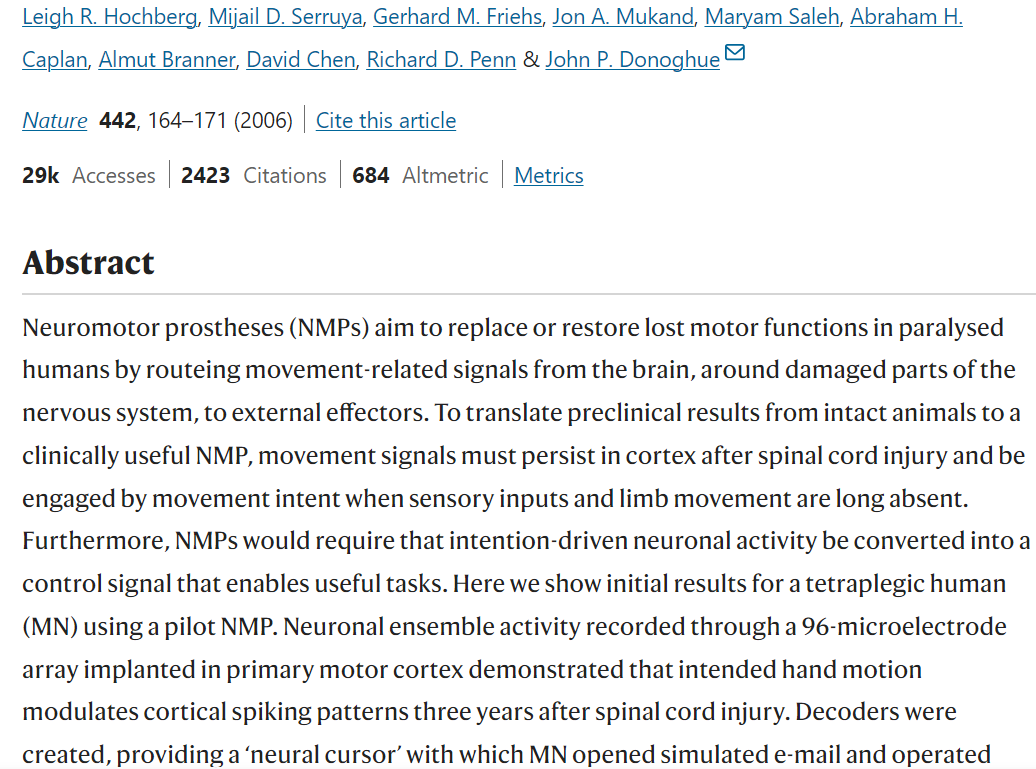 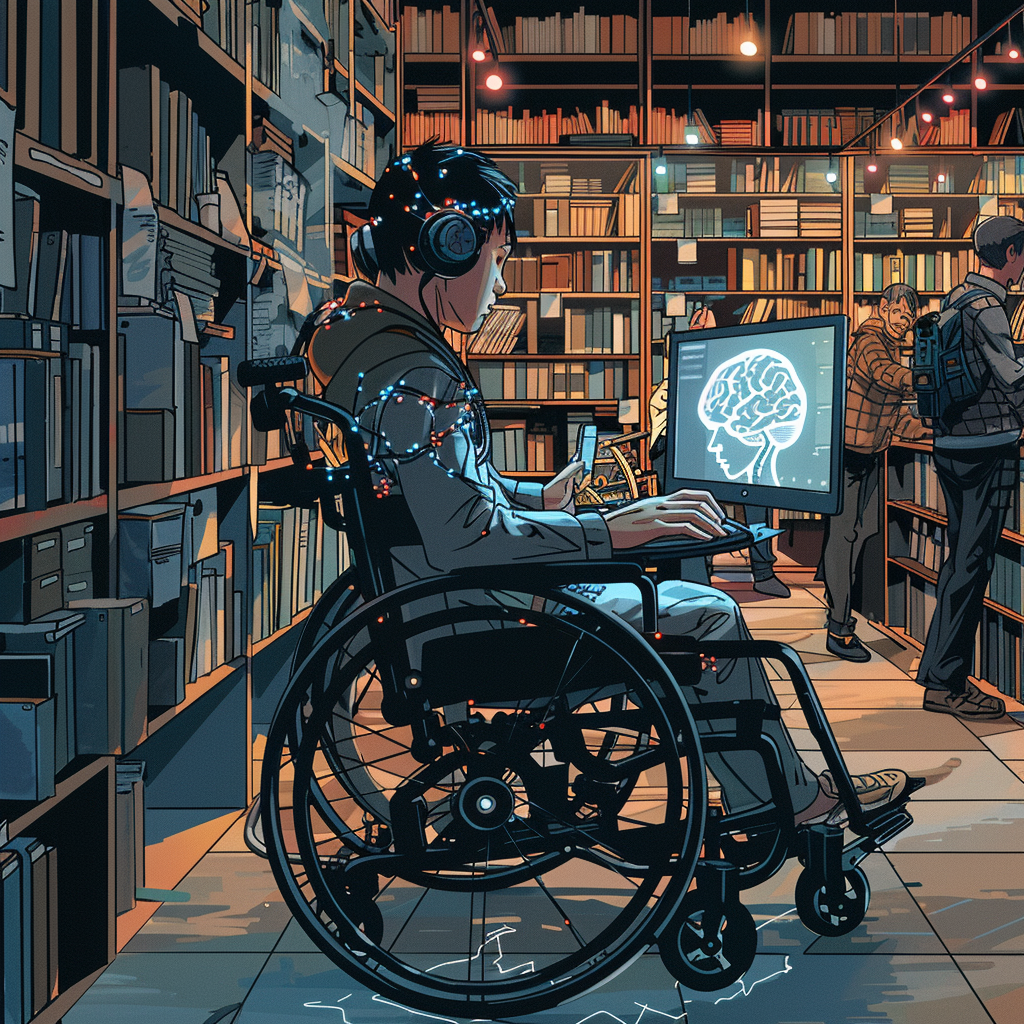 BCIs could help make libraries more accessible by allowing library users with physical disabilities a way to interact with and control library systems and services using only their brain activity, bypassing the need for physical input devices.
Photo credit: Chad Mairn/Midjourney
MyndPlay application to sync with the EEG Inside VR
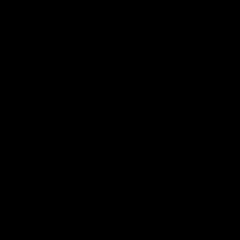 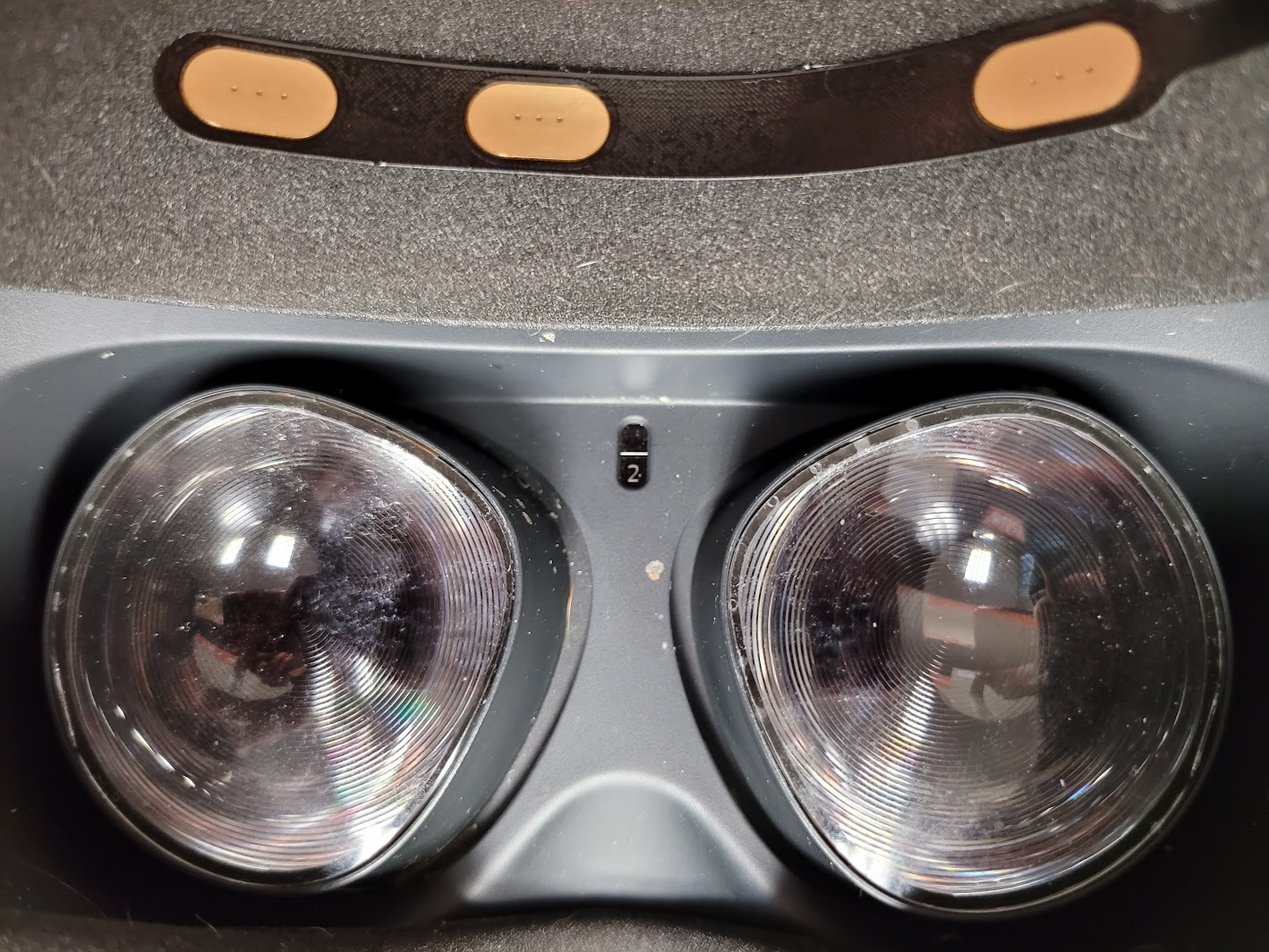 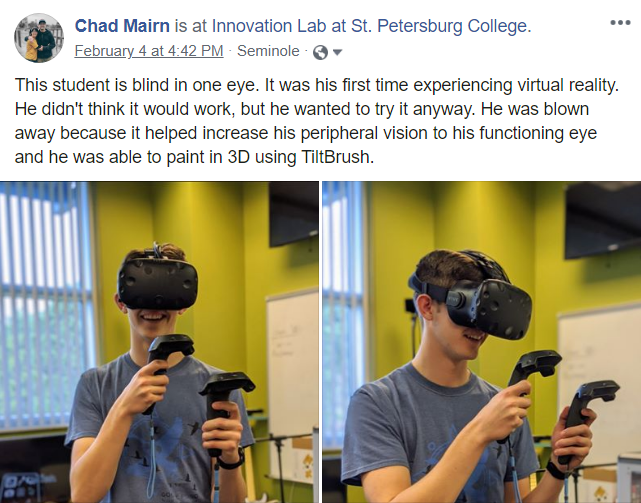 VR Mind Control
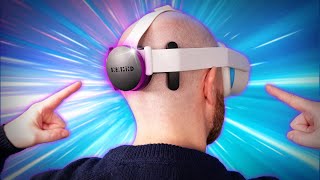 New brain painting method developed at USF being tested for ADHD treatment
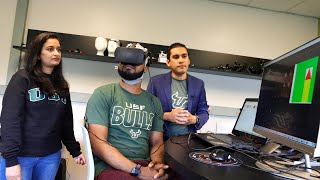 AI technology may be able to generate our mind’s images
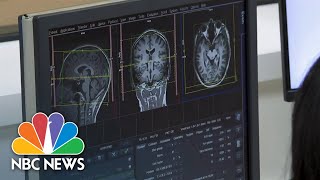 New brain-computer interface allows people to play games with their thoughts
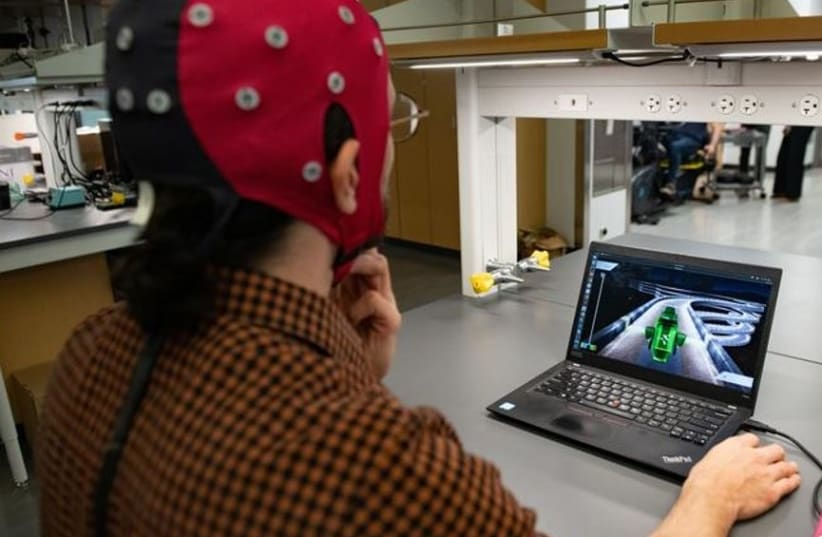 source
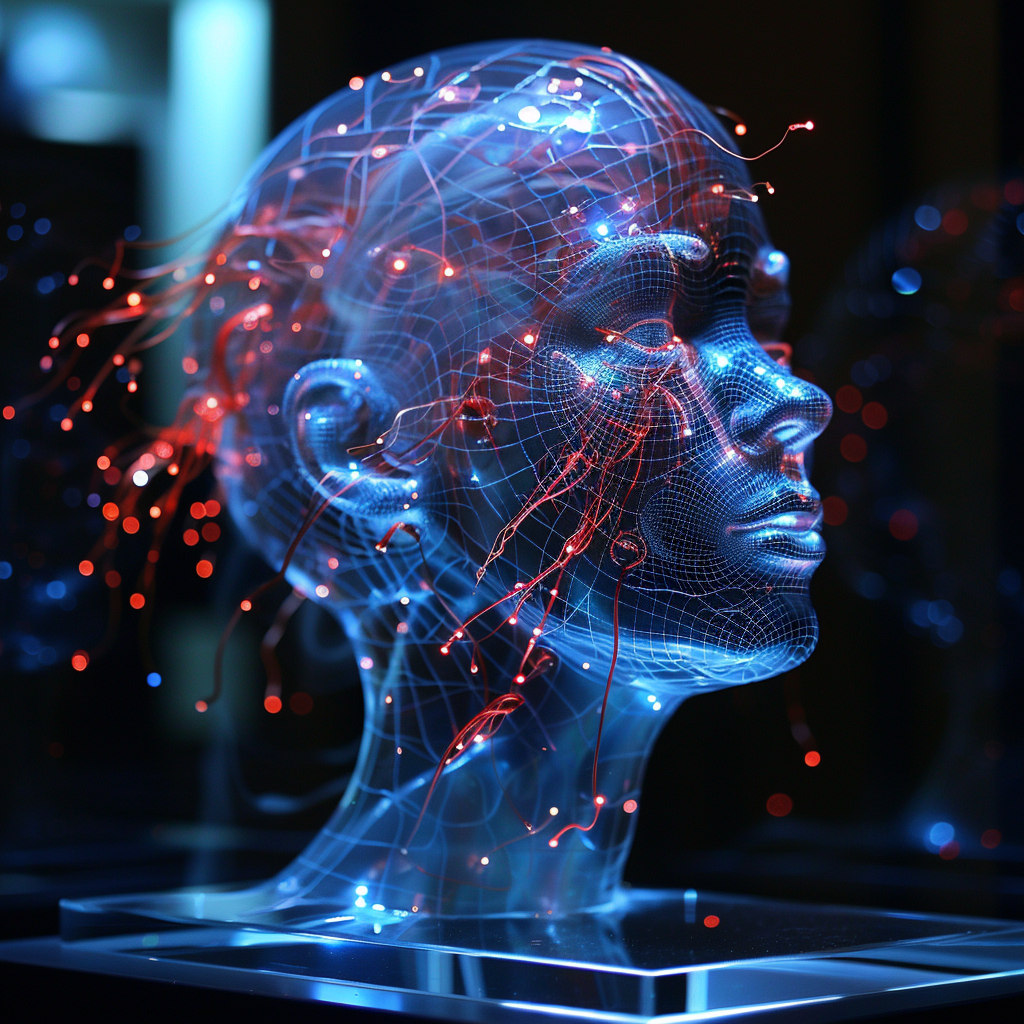 Contact me
Mairn.Chad@spcollege.edu
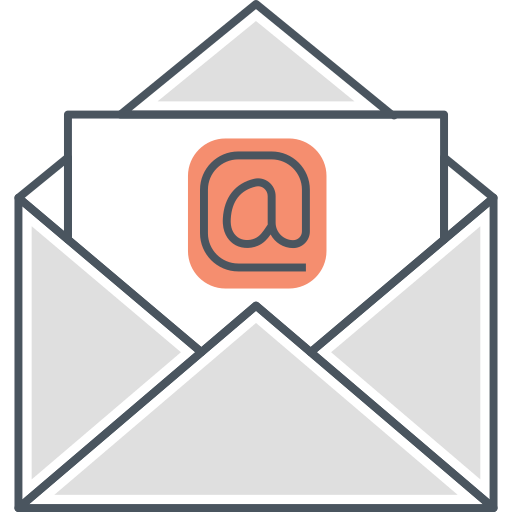 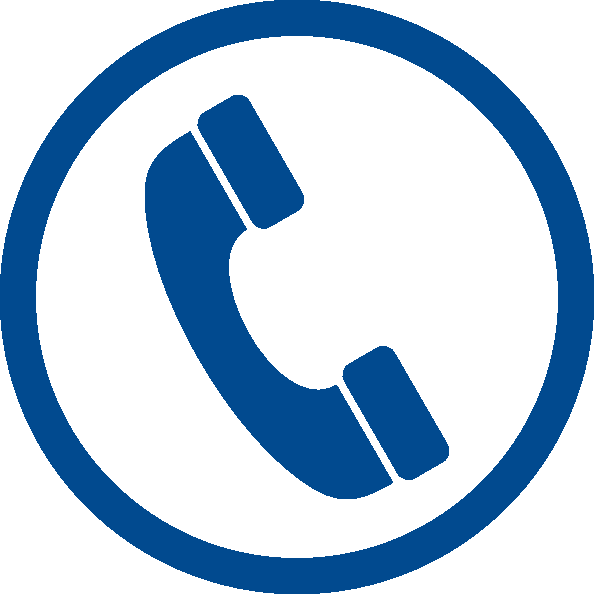 (727) 394-6917
Photo credit: Chad Mairn/Midjourney